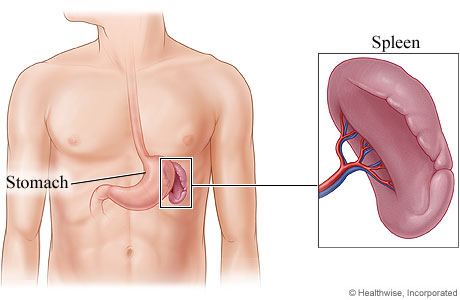 ANATOMY  OF SPLEENBy :Dr. Manjula VastradAsst ProfDept of Rachana ShareeraSMVVS RKM AMCVIJAYAPUR
SPLEEN
SYNONYMES-

         Latin name-Lien
         Greek name-Splen
Definition
It is the largest ductless gland in the body & is also a heamo-lymph organ.

It acts as a filter for blood & plays an imp.role in the immune responses of the body.
LOCATION
SHAPE-
              Wedge shaped ,it is tetrahedral in shape.
  SITUATION-
              left hypochondrium & partly in the epigastrium.
 COLOUR-
              dark purple in colour.
               It is soft,highly vascular organ
AVERAGE-
               Thick-  1 inch or 2.5cm
               Broad- 3 inch or 7.5 cm
               Long-   5 inch or 12.5 cm
               Weight-7 ounce. 
               Normally spleen is not palpable.
POSITION
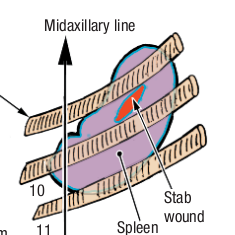 It lies obliquely along the long axis of the 10th rib.
It is directed downwards,forwards & laterally.
Angle-45 degrees with the horizontal plane.
EXTERNAL FEATURES
2 ENDS-         Anterior end
                       Posterior end

3 BORDERS-  Superior border
                        Inferior border
                        Intermediate border

 2 SURFACE- Diaphragmatic surface
                        Visceral surface
ENDS-

Anterior End-
      Expanded
      Directed downwards & forwards & reaches the midaxillary line.

Posterior End-
       Rounded
       Directed upwards,backwards & medially & rests on the upper pole of the left kidney.
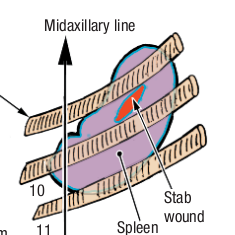 3 BORDERS-
      Superior border-
             thin & convex
      Inferior border-
             Rounded
      Intermediate border-
             Rounded & directed to the right.

2 SURFACES
       Diaphragmatic Surface-
                               Convex & smooth
       Visceral Surface-
                               Concave & irregular
IMPRESSIONS
1] Gastric impression
     2]Renal impression
     3]Colic impression
     4]Pancreatic impression
1]Gastric impression-
        for the fundus of the stomach lies between the sup. & intermediate borders.
        It is the largest & most concave impression on the spleen.

2]Renal impression-
        for the left kidney,lies between the inf. & intermediate border.
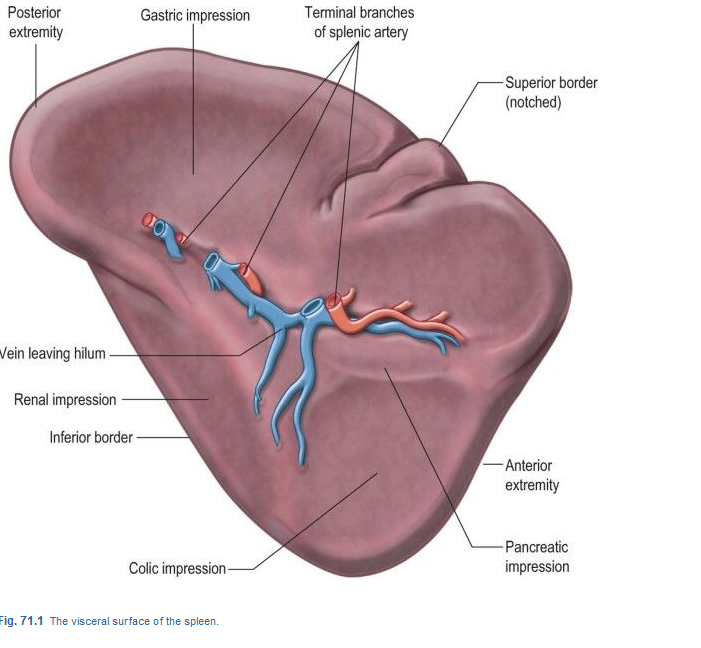 3]Colic impression-
       for the splenic flexure of the colon occupies a triangular area adjoining the ant.end of the spleen.
       lower part is related to the phrenicocolic lig.
4]Pancreatic impression-
       for the tail of the pancreas lies between the hilum & the colic impression.
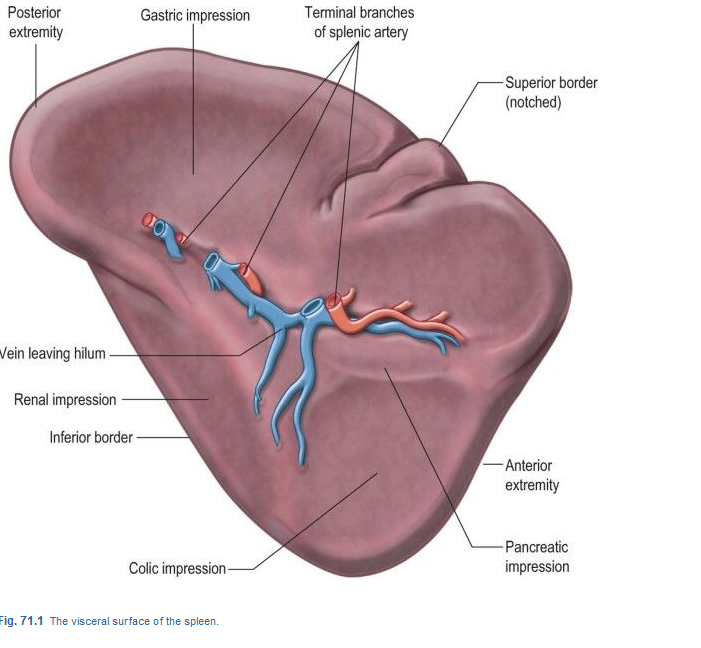 RELATIONS
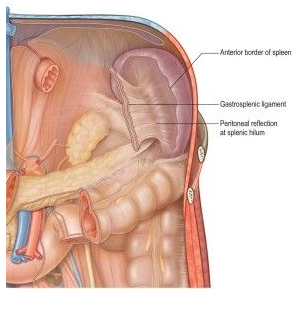 PERITONEAL RELATION-
1]Gastrosplenic lig.-
          Extend from the hilum of the spleen to the greater curvature of the stomach.

2]Iienorenal lig-
           Extends from the hilum of the spleen to the ant. Surface of the left kidney.
3]Phrenicocolic lig.-
         
     not attached to the spleen,but support its ant.end.
VISCERAL RELATION
Visceral surface-
        Related to the fundus of the stomach,the ant.surface of the left kidney.the splenic flexure of the colon & the tail of the pancreas.
Diaphrgmatic surface-
       It is related to the diaphragm which separates the spleen from the costodiaphragmatic recess of pleura,lung & 9th,10th & 11th ribs of the left side.
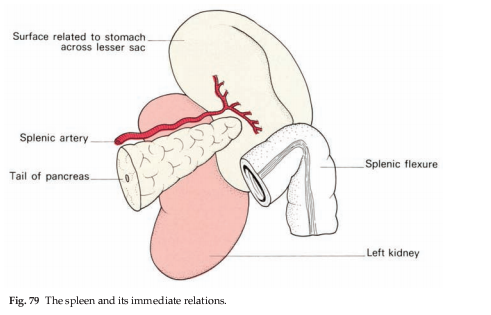 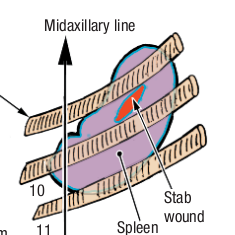 ARTERIAL SUPPLY-
       Splenic artery
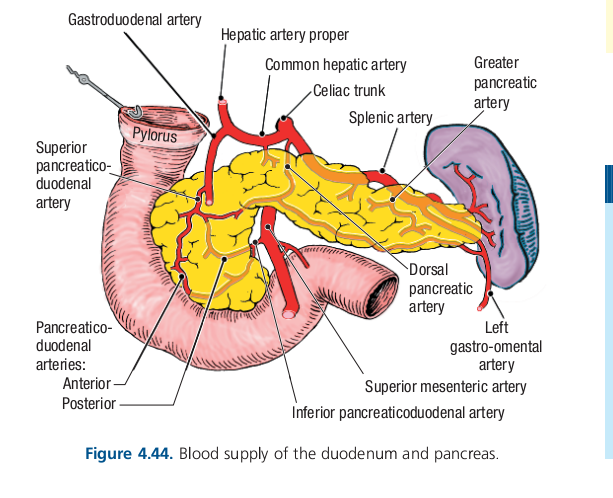 VENOUS DRAINAGE-
      Splenic vein

LYMPHATIC DRAINAGE-
      Splenic tissue proper has no lymphatic.
      A few lymphatics arise from the connective tissue.
APPLIED ANATOMY
SPLENOMEGALY-
              
               Enlargement of the spleen is called splenomegaly.
SPLENECTOMY
Surgical removal of the spleen is called splenectomy.
Splenic puncture
It can be done below 10 th rib,through the left midaxillary line by a lumbar puncture needle.
Thank you